How to Use Movie Clips Within Your Worship Experiences
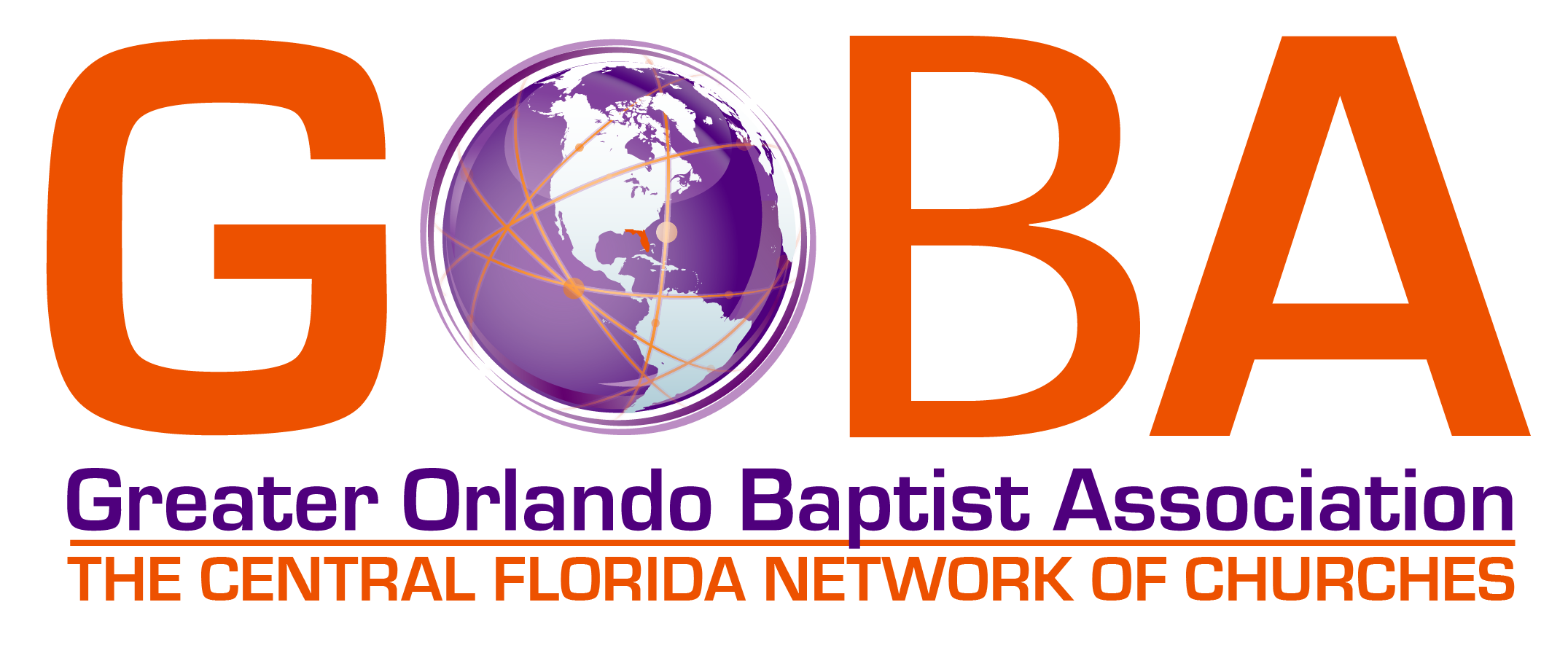 By
Dr. Tom Cheyney
Greater Orlando Baptist Association
tcheyney@goba.org
How to Use Movie Clips
Movies have become the main medium for delivering literature within our culture.  Someone has said that movie theaters have become our chapels and movies have become our sermons today. Whether that is right or not is not the issue.  How to use modern-day video clips to add to your sermon is!
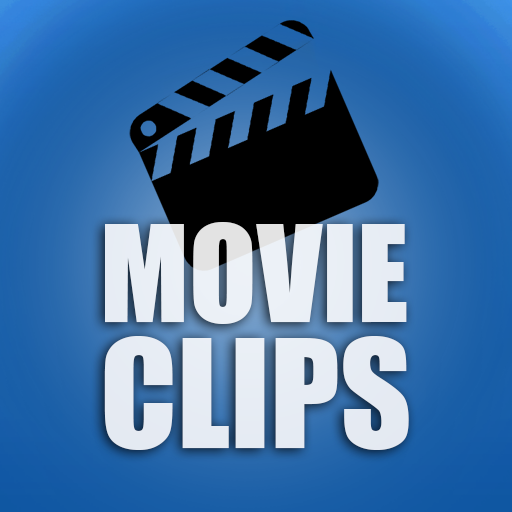 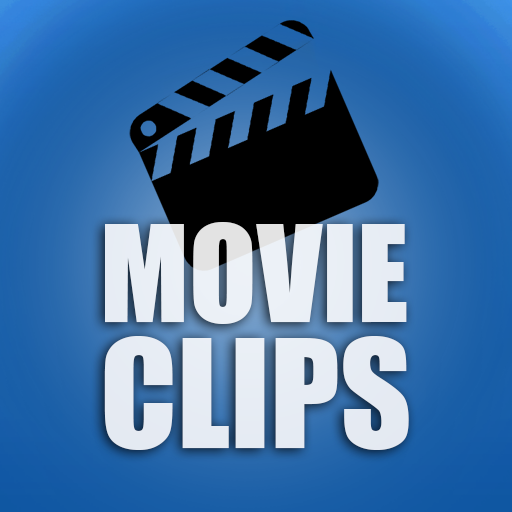 How to Use Movie Clips
Movies and film are a treasure trove of metaphors and prose for illustrating your sermons.  People today spend more time talking about movies than they do about your sermon. Use video clips within your message and watch your people look up, listen up, and leave lifting up the message’s creativity.
How to Use Movie Clips
Today, there are many Christian companies that offer you ideas for using video and film within your sermons.  We will provide you some popular links at the end of this resource.
Additionally, there are books that list hundreds of film illustrations.  Some even provide you a topic and key word for you to make your selection.
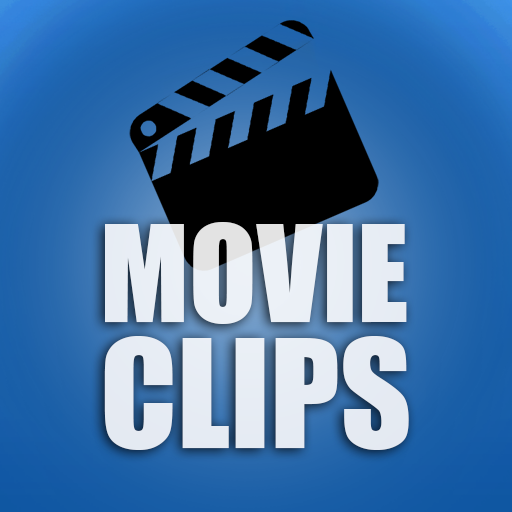 How to Use Movie Clips
What Do We Do?
Some churches show the video clip during the message and the preacher simply segues the message for listeners to view the short clip.
Then application is made following the viewing of the movie clip.
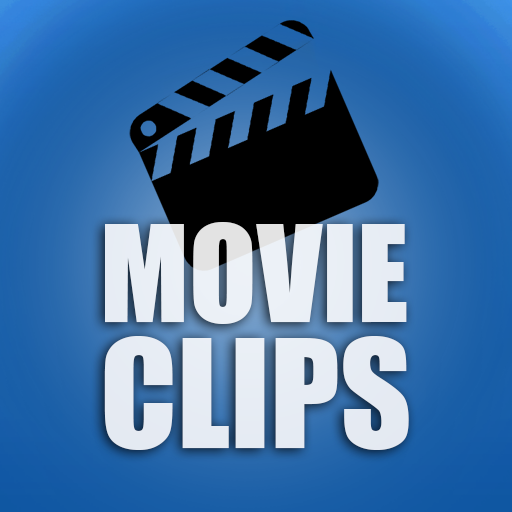 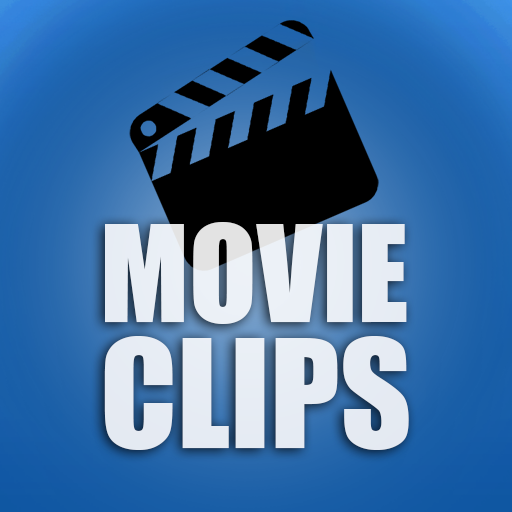 How to Use Movie Clips
What Do We Do?
Some churches do not want to show the clip (though less effective) and the preacher simply tells the story of the movie and makes application.
How to Obtain Copyright Permission
Many churches do not realize that they need to obtain a copyright permission to show a movie clip! 
While it is not needed to obtain permission to tell the tale of the story, showing the video is!  Many planters and preachers err in this area when it is easily avoidable.
How to Obtain Copyright Permission
Purchasing a license is the way to go.  It is quick and easy.
The popular Christian Copyright Licensing International (CCLI) has recently partnered with the Motion Picture Licensing Corporation (MPLC) to provide a much needed service for churches.  These groups have created the Church Video Licensing International or CVLI as many refer to it.
How to Obtain Copyright Permission
Church Video Licensing International offers the local church an umbrella license for one annual fee.
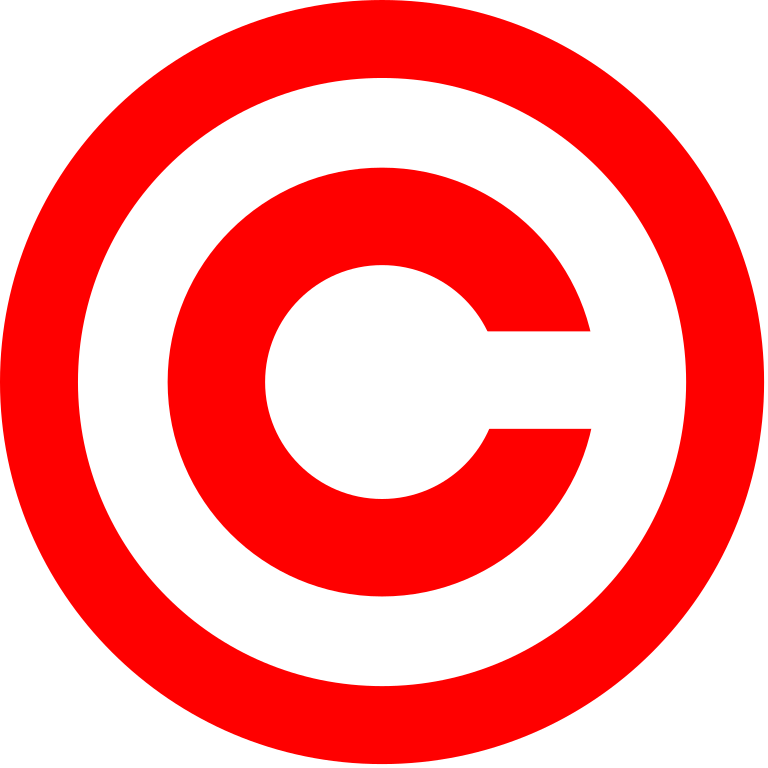 What does the fee cover?
The CVLI license covers clips you use for any sermon, videos shown during small groups, or Bible study classes, youth group playing of videos, and at special events like Mother’s Day Out or Family Film Festivals.
The license covers your event as long as you do not charge people.
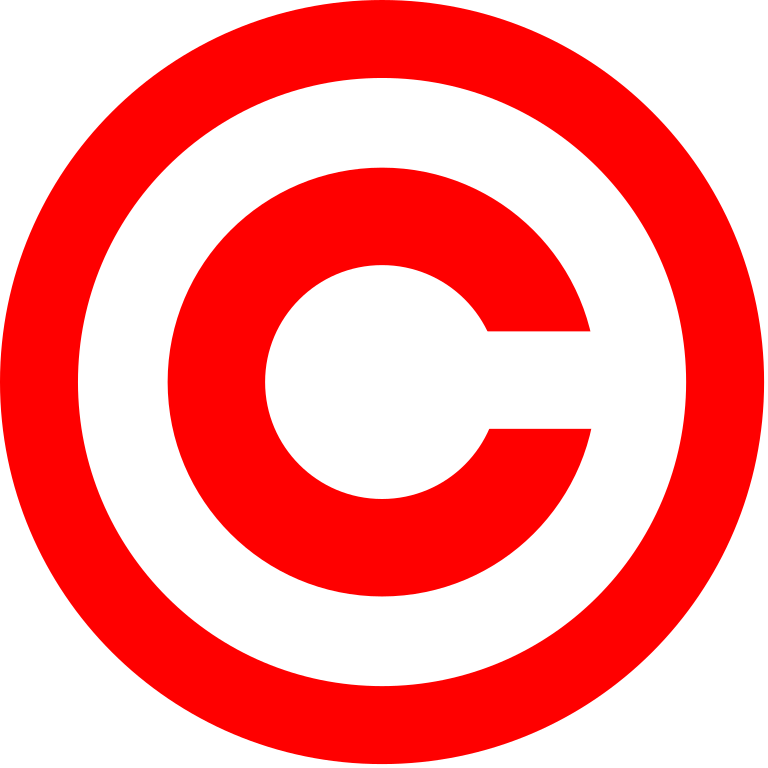 What does the fee cost?
The CVLI license cost depends on the size of your church.  For a new church plant the cost is less than $150 annually.
Larger churches the cost is around $200 annually.
To obtain a CVLI license you can do so by calling 1-888-771-2854.
You can also go to: www.cvli.org or www.mplc.com .
A few resources you will need to help you use film clips:
The two great books to use when getting started are:					
Movie-Based Illustrations for Preaching & Teaching: 101 Clips to show or Tell 
(By Craig Brian Larson and Andrew Zahn)
MORE Movie-Based Illustrations for Preaching & Teaching: 101 Clips to show or Tell 
(By Craig Brian Larson and Andrew Zahn)
How to Use Movie Clips Within Your Worship Experiences
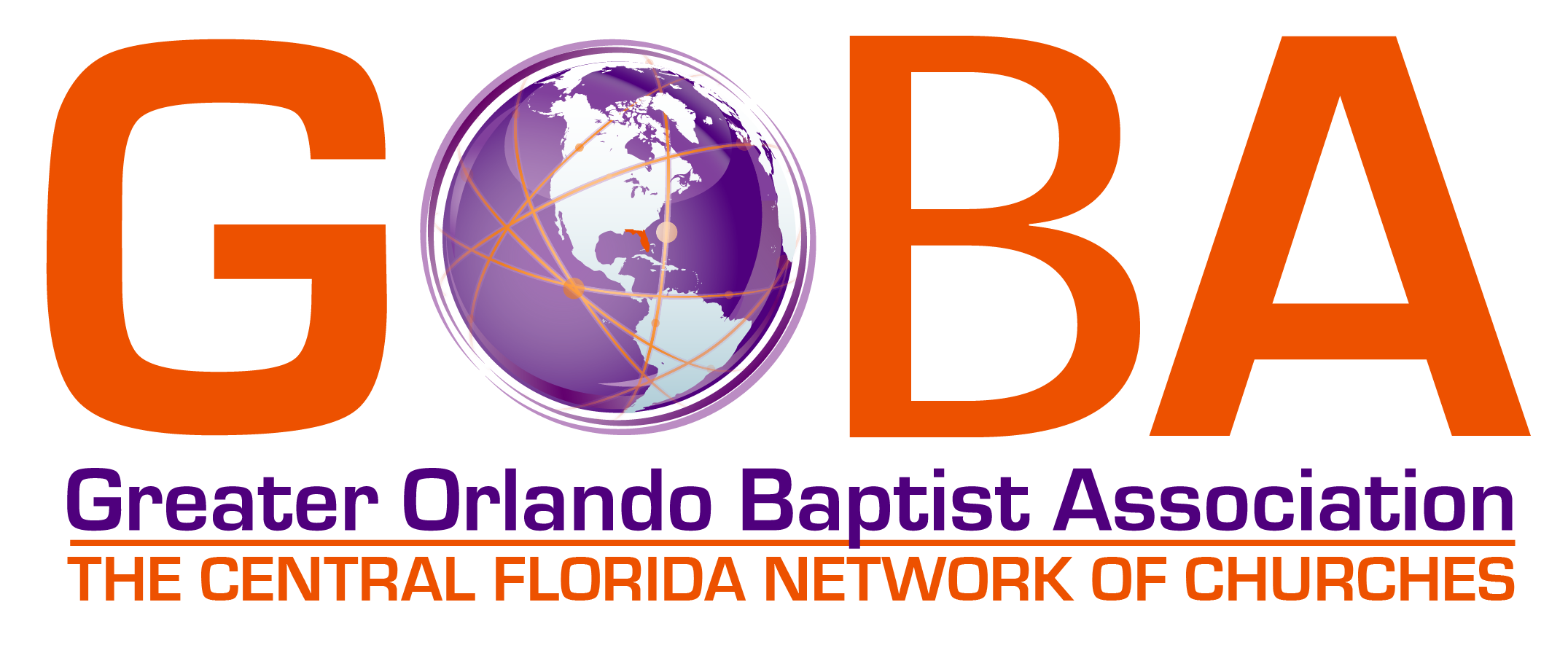 By
Dr. Tom Cheyney
Greater Orlando Baptist Association
tcheyney@goba.org